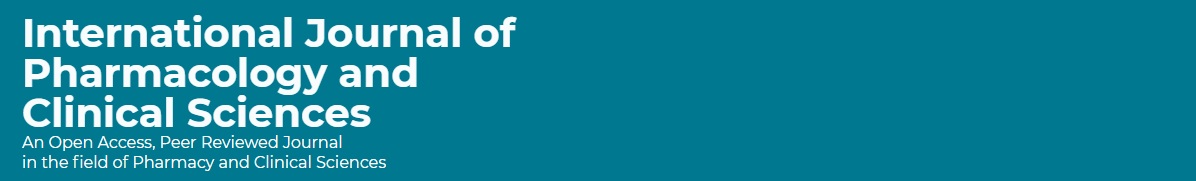 Accounting and Financial in Pharmacy Practice: Feasibility Studies
Yousef Ahmed Alomi, Ghadeer Zayed Aljumah, Nasser Rashid Alohlie, Naif Saleh Alamri, Maha Hussein Almadany, Abeer Hussin Almasoudi, Riyadh M Alashban, Nujud Ibrahim Aldhewayan
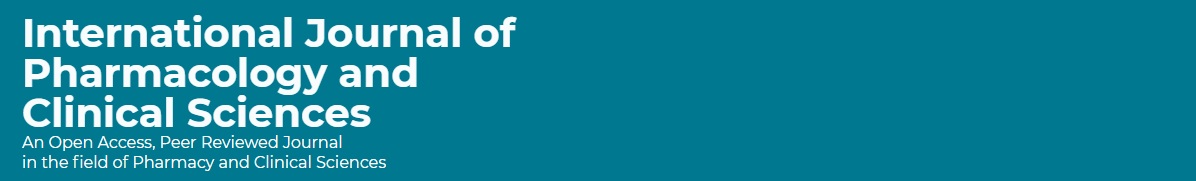 ABSTRACT: 
Objectives: To explore the Feasibility studies of policy and procedures in pharmacy practice as a new initiative in Saudi Arabia. Methods: It was a narrative review of Feasibility studies policy and procedures in pharmacy practice. Litterateur searched various databases, including PubMed, Medline, and Google Scholar. The search period is from the 1960s until 15 October 2023. The term is in full-text English and includes Case Reports, Classical Articles,Clinical Conferences, Clinical Studies, Clinical Trials, Evaluation Studies, Government Publications, Guidelines, Meta-Analysis, Observational Studies, Practice Guidelines, Randomized Controlled Trials, Reviews, Systematic Reviews, with Humans subject. All hospital or community pharmacy services are included in a search term. Besides, the National and international guidelines of general infection control in hospital practice. The committee of pharmacy accounting policy and procedures formulated and consisted of various expert members. That includes clinical pharmacists, accountant specialists, and financial experts. The guidelines of the policy draft by one member by the second member were reviewed and corrected. The third revision was by the accountant specialist. The topic emphasizes visibility studies policy and procedures in the Pharmacy policy.
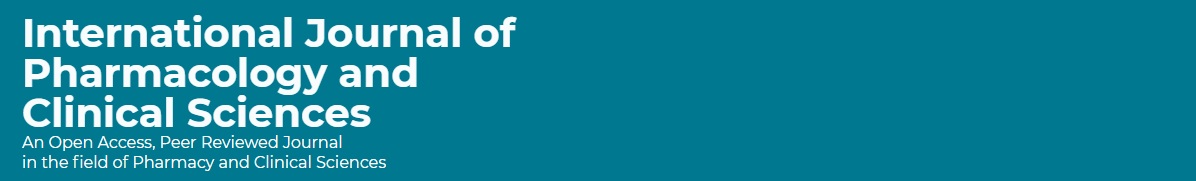 ABSTRACT: 
Results: The Feasibility studies of policy and procedures in pharmacy practice consisted of various angles, including general analysis of new ideas or projects, marketing analysis, operation studies, regulations analysis, and economic studies. In addition to SWOT Analysis and business model generations in pharmacy. Conclusion: The Feasibility studies policy is a new pharmacy financial initiative project in pharmaceutical care services. The Feasibility studies policy and procedures in pharmacy practice improve the economic analysis of any new program or project. In addition, it encourages hospital and community pharmacists to implement successful new pharmacy projects with scientific and financial regulations at healthcare organizations. Therefore, the Feasibility studies policy and procedures in pharmacy practice are highly suggested to implement further projects or programs for pharmacy businesses and professionals in Saudi Arabia.
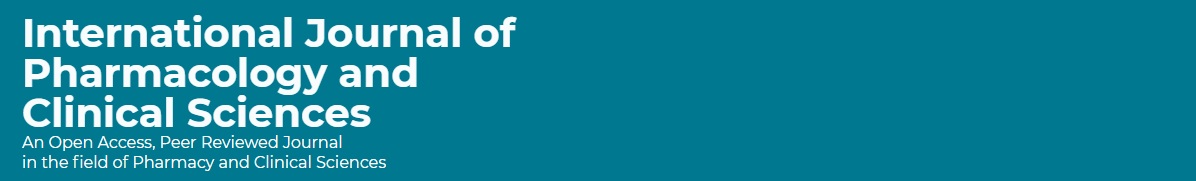 Key Words : 
Accounting, 
Financial, 
Policy, 
Pharmacy, 
Feasibility, 
Saudi Arabia.
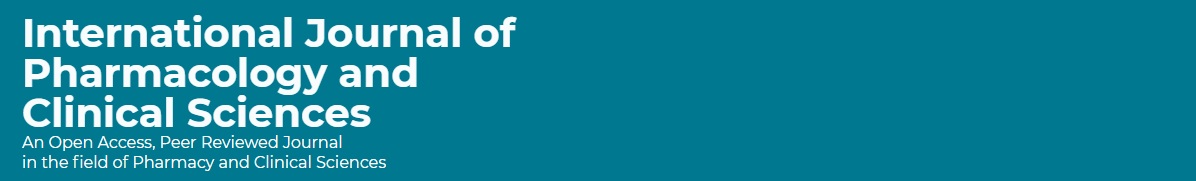 CONCLUSION: 
The Feasibility studies of policy and procedures in pharmacy practice is a new initiative for the overall activities of pharmacy financial and accounting management services. It is a vital tool for any new program or project in pharmacy practice. It consisted of various components, economic analysis, marketing studies, regulatory analysis, and operational studies. Using the business model generation in pharmacy practice is an additional tool for Feasibility analysis. The pharmacy feasibility studies of policy and procedures are especially suggested to be implemented in pharmacy financial and accounting exercises in Saudi Arabia.